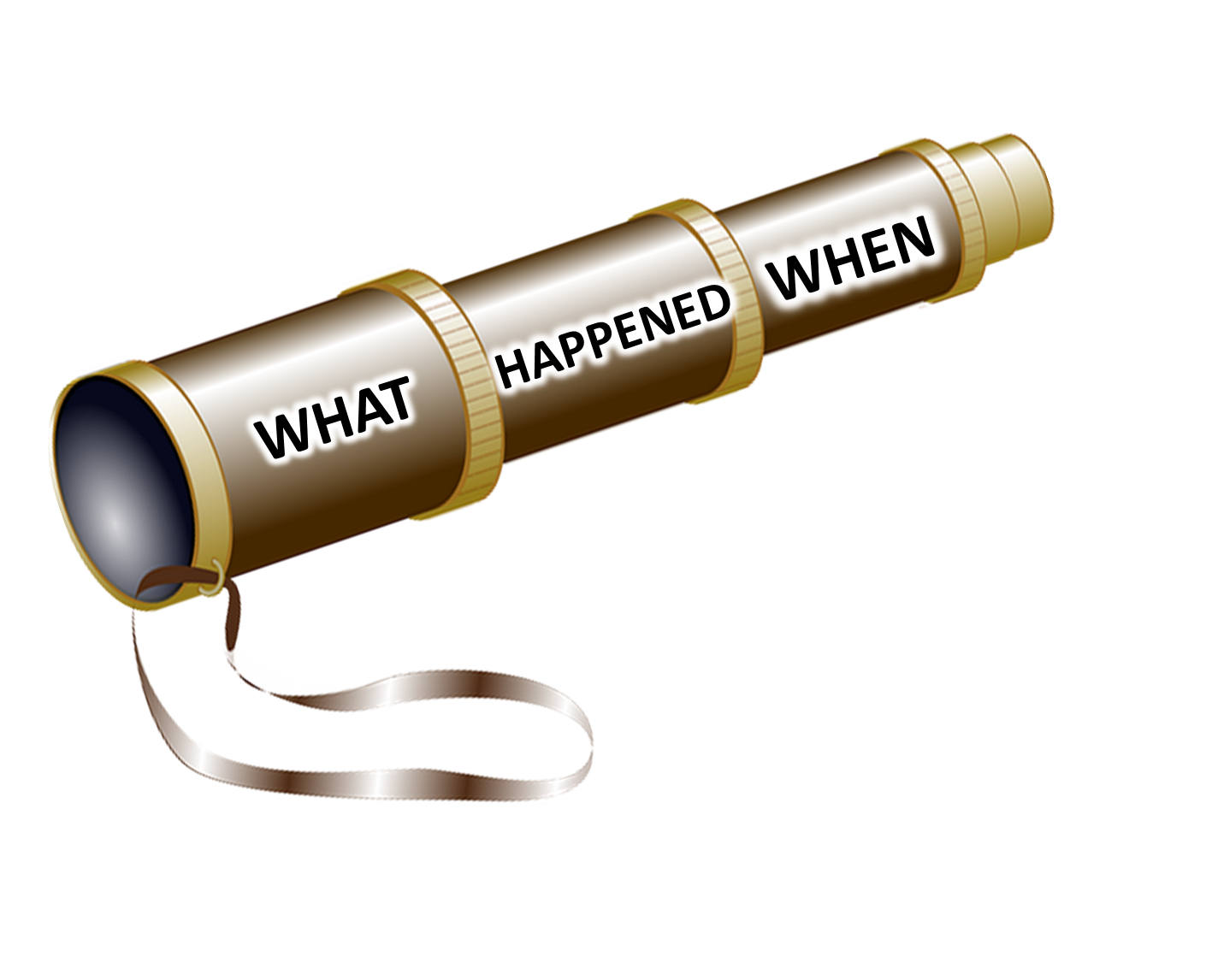 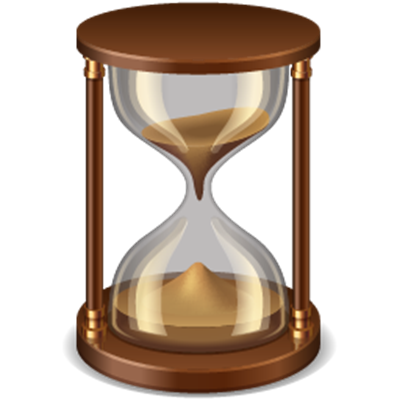 THE HISTORYSCOPE
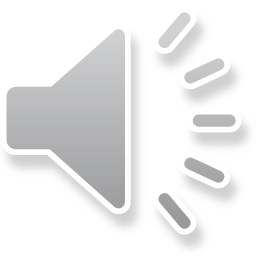 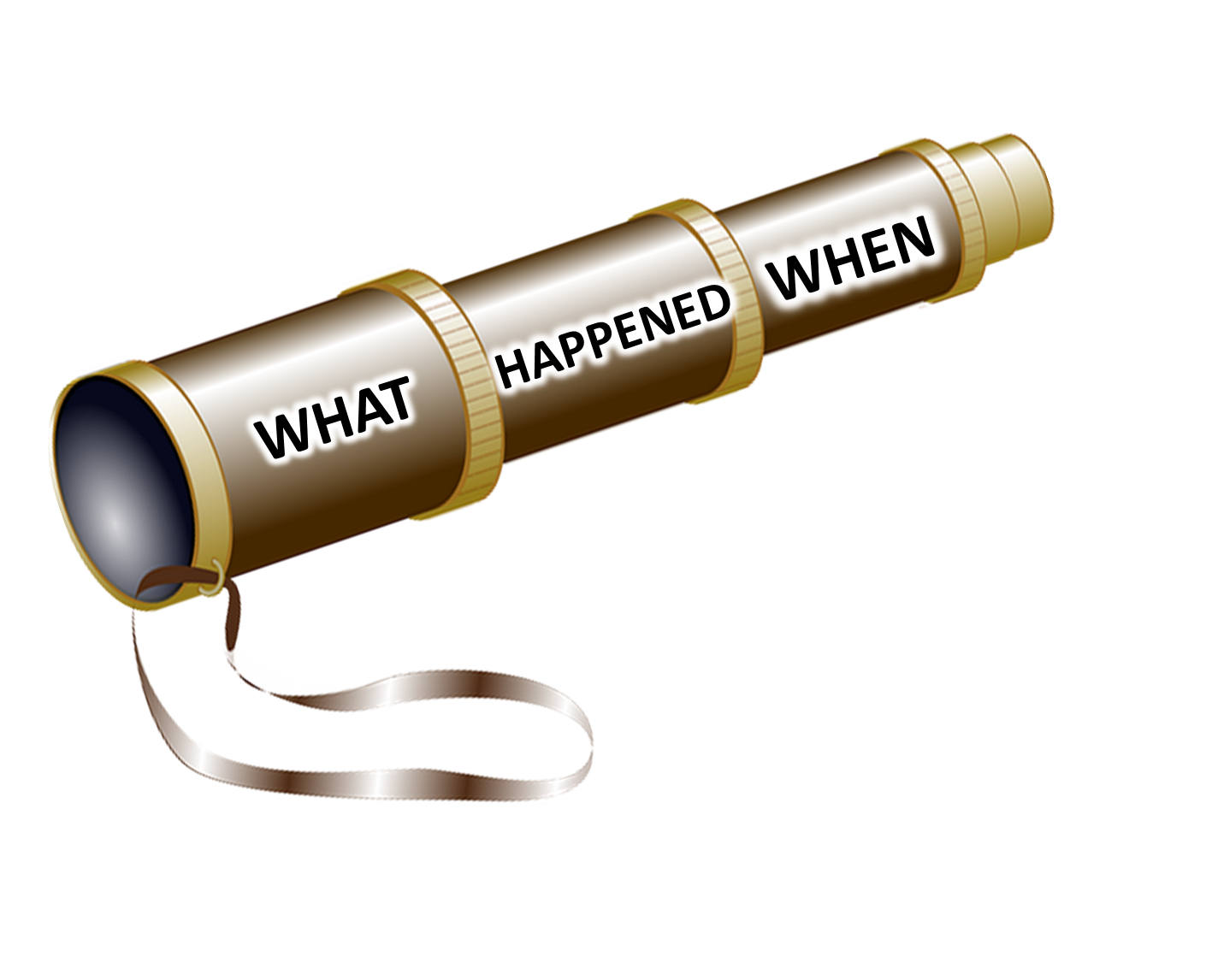 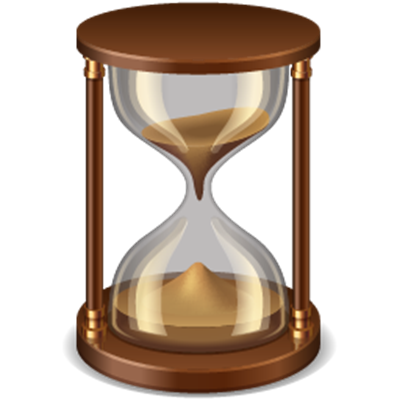 THE HISTORYSCOPE
BACK IN TIME WITH KEVIN SHAW
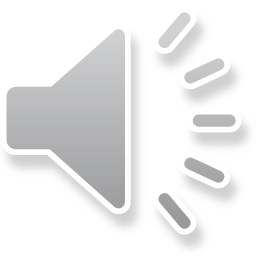 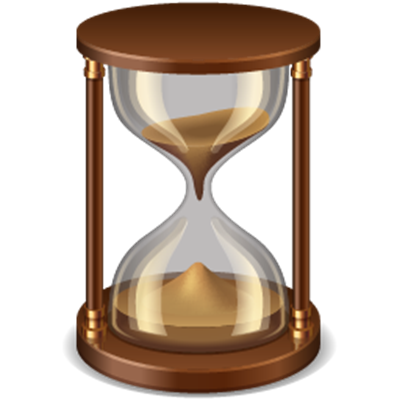 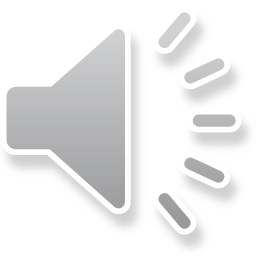 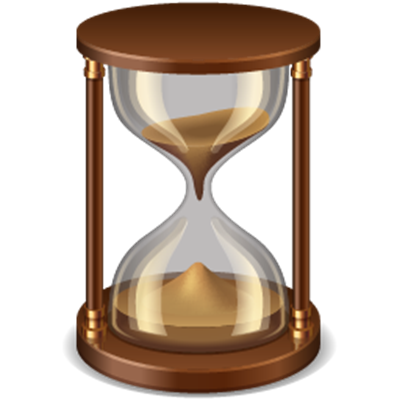 BACK IN TIME WITH KEVIN SHAW